সবাইকে আজকের ক্লাশে শুভেচ্ছা
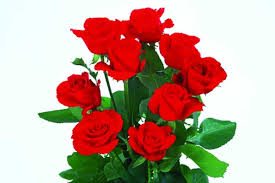 শিক্ষক পরিচিতি
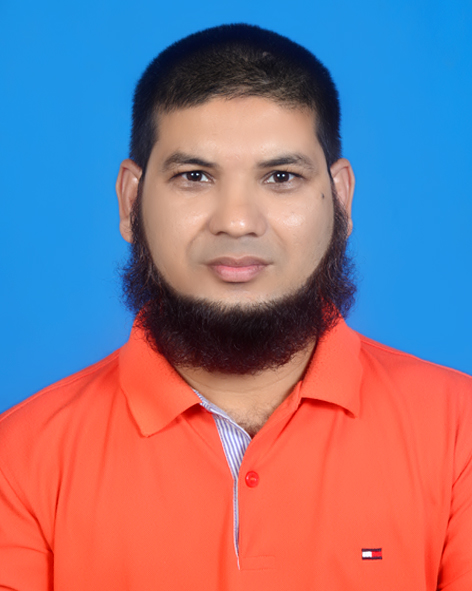 মোঃ আব্দুল হালিম
সহকারি শিক্ষক (আইসিটি)গোপালদীঘি কে. পি. ইউনিয়ন উচ্চ বিদ্যালয়
কালোহা, কালিহাতী, টাংগাইল
মোবাইল নং-০১৭২৪-৪০১ ৪৮০
E-mail: halimcsehpi@gmail.com
পাঠ পরিচিতিঃ
শ্রেণিঃ  9ম-10ম
বিষয়ঃ  তথ্য ও যোগাযোগ প্রযুক্তি
অধ্যায়ঃ 2য়
শিরোনামঃ কম্পিউটার ও কম্পিউটার ব্যবহারকারীর নিরাপত্তা
নিচের 4টি খেলার আইটেম থেকে কোন আইটেমটি তোমার প্রিয়?
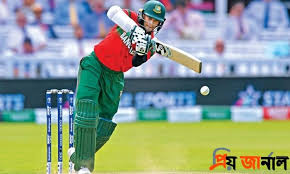 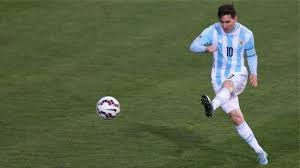 ক্রিকেট
ফুটবল
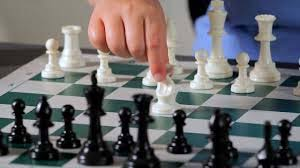 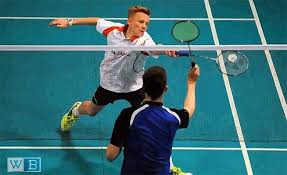 দাবা
ব্যাডমিন্টন
পাঠ শিরোনামঃ
বহুনির্বাচনি প্রশ্নোত্তর
শিখনফল
এই পাঠ শেষে শিক্ষার্থীরা…
১। বহুনির্বাচনি প্রশ্নগুলো থেকে  প্রস্তুতি নিতে পারবে।
২। নিজের মেধা যাচাই করতে পারবে।
৩। এসএসসি পরীক্ষার জন্য প্রস্তুতি নিতে সহায়ক হবে।
বহুনির্বাচনি প্রশ্ন
১। বিশ্বের বেশির ভাগ কম্পিউটারে কোন অপারেটিং সিস্টেম ব্যবহার করা হয়ে থাকে?
 ডস
 উইন্ডোজ
 লিনাক্স
 অ্যানড্রয়েড
2। কোন কোম্পানি  উইন্ডোজ অপারেটিং সিস্টেম আবিষ্কার করে?
 মাইক্রোসফট
 ইন্টেল
 আইবিএম
 এইচপি
3। টেম্পোরারি ফাইল বেশি হলে কম্পিউটারে কী ঘটে?
 কম্পিউটার স্লো হয়
 কম্পিউটার বন্ধ হয়ে যায়
 ইন্টারনেট ব্যবহার করা যায় না
 কম্পিউটার এর স্পিড বৃদ্ধি পায়
4। কম্পিউটারের স্পিড ঠিক রাখার জন্য কোন সফটওয়্যারটি ব্যবহার করা হয়?
 ডিস্ক ক্লিন আপ
 ডিস্ক ক্লিয়ার আপ
 স্পিড মিটার
 ডিস্ক বেক বাপ
বহুনির্বাচনি প্রশ্ন
5। সফটওয়্যার এর সাথে কোন প্রোগ্রামটি সংযু্ক্ত থাকে?
 Exe File
 Auto run Program
 Save Program
Fragmentation Program
6। হার্ডডিস্কের ধারণ ক্ষমতা বৃদ্ধির জন্য কী করা প্রয়োজন?
 ডিস্ক ক্লিনআপ
 ডিস্ক রিমুভার
 ডিস্ক ক্লিয়ারআপ
 ডিস্ক রিসেট
7। ইলেকট্রনিক্স যন্ত্রপাতিগুলো কীসের দ্বারা পরিচালিত হয়ে থাকে?
 সফটওয়্যার
 হার্ডওয়্যার
 ইলেকট্রিসিটি
 ব্যবহারকারী
8। কোনো প্রোগ্রাম ইনস্টল হওয়ার পূর্বে কোন প্রোগ্রামটি চালু হয়?
  Auto run
 Auto open
 Browser
 Windows
বহুনির্বাচনি প্রশ্ন
9। কোন ফাইলটিতে ডাবল ক্লিক করলে সফটওয়্যার ইনস্টলেশন শুরু হয়?
 Start
 Setup
 FAT file
 DAT File
10। Run Command চালু করতে কোনটি ব্যবহৃত হয়?
 Windows+r
 Shift+r
 Ctrl+r
 Alt+r
11। Registry Editor এ যাওয়ার জন্য কোনটি ব্যবহার করা হয়?
 regedit
 regidit
 regdit
 redit
12। অপারেটিং সিস্টেম কোন ড্রাইভে থাকে?
 C
 D
 E
 F
বহুনির্বাচনি প্রশ্ন
13। কতসালে ভাইরাসের নামকরণ করা হয়?
 1978 সালে
 1980 সালে
 1988 সালে
 1981 সালে
14। ভাইরাসের নামকরণ করেন কে?
 ফ্রেড কোহেন
 ম্যাক্সওয়েল
 মার্ক জুকারবার্গ
 বিল গেটস
15। কোনটি নিজেই নিজের প্রতিরূপ তৈরি করতে পারে এবং বিভিন্ন প্রোগ্রামে চলাচল করতে পারে?
 ভাইরাস
 এন্টি ভাইরাস
 মাউস পয়েন্টার
 অপারেটিং সিস্টেম
16। কম্পিউটার ভাইরাস কী?
সফটওয়্যার
 ফার্মওয়্যার
 হার্ডওয়্যার
 ফ্রিওয়্যার
বহুনির্বাচনি প্রশ্ন
17। ভাইরাসের অবস্থান কোথায়?
 কীবোর্ডে
 মেমোরিতে
 মাদারবোর্ডে
 মনিটরে
18। কোন সফটওয়্যারটিকে সব সময় হালনাগাদ রাখতে হয়?
 এন্টি ভাইরাস
 অপারেটিং সিস্টেম
 সিস্টেম সফটওয়্যার
 অফিস প্যাকেজ
19। কোনটি না থাকলে বর্তমানে আইসিটি ডিভাইস সমূহ ঝুঁকিপূর্ণ থাকে?
 হালনাগাদ এন্টিভাইরাস
 হার্ডওয়্যার
 ফার্মওয়্যার
 সফটওয়্যার
20। এন্টিভাইরাস প্রোগ্রাম কোনটি?
 AGV
 MS Offic
 Windows
 Open Office
বহুনির্বাচনি প্রশ্ন
21। আইসিটি যন্ত্রের নিরাপত্তার জন্য কোনটি ব্যবহার করা হয়?
 মোবাইল নম্বর
 পাসওয়ার্ড
 জি-মেইল
 আইডি নম্বর
22। পাসওয়ার্ড কেন ব্যবহার করা হয়?
 নিরাপত্তার জন্য
 তথ্য সংরক্ষণ এর জন্য
 কম্পিউটারের স্পিড বৃদ্ধির জন্য
 ভাইরাস থেকে রক্ষা পাওয়ার জন্য
23। ইউনিক পাসওয়ার্ড তৈরি করার জন্য কোনটি প্রয়োজন?
 দক্ষতা
 অভিজ্ঞতা
 ইচ্ছা
 সততা
24। আমাদের কোন ধরণের পাসওয়ার্ড ব্যবহার করা উচিত?
 মৌলিক
 সহজ
 জটিল
 শক্তিশালী
বহুনির্বাচনি প্রশ্ন
25। কোন পাসওয়ার্ডটি সুরক্ষিত?
 12345678
 halim@CSE&abdul
 halimcse@gmail.com
 01724401480
26। জি-মেইল এর 2 Step Verification এ মোবাইলে কী পাঠানো হয়?
 সিকিউরিটি কোড
 জি-মেইল কোড
 পাসওয়ার্ড
 মোবাইল কোড
27। কোনটিতে 2 Step Verification কোড এর ব্যবস্থা রয়েছে?
 জি-মেইল
 ফেসবুক
 ইন্টারনেট
 গুগল
28। কোরিয়ায় একজন ব্যক্তি কতক্ষণ গেম খেলে মৃত্যুর কোলে ঢলে পড়েছিল?
 50 ঘন্টা
 5 ঘন্টা
 50 মিনিট
 5 মিনিট
বহুনির্বাচনি প্রশ্ন
29। BSA এর 2011 সালের প্রতিবেদন অনুযায়ী প্রতি 10 জনে কতজন পাইরেসি মুক্ত?
 6 জন
 7 জন
 5 জন
 9 জন
30। কোন আইনটি সৃজনশীল কর্মের মালিকানা নিশ্চিত করে?
 কপিরাইট আইন
 কপি প্রটেকশন আইন
 কপিসেভ আইন
 কপি নিষিদ্ধ আইন
31। বাংলাদেশে কতসালে তথ্য অধিকার আইন চালু হয়?
 2009 সালে
 1990 সালে
 2001 সালে
 2019 সালে
32। তথ্য অধিকার নিশ্চিত করার জন্য যে আইন চালু আছে তার নাম কী?
 “তথ্য অধিকার আইন-2009”
 “তথ্য অধিকার আইন-2010”
 “তথ্য অধিকার আইন-2011”
 “তথ্য অধিকার আইন-2012”
বহুনির্বাচনি প্রশ্ন
33। “তথ্য অধিকার আইন-2009” এর 7ম ধারায় কয়টি বিষয়কে এই আইনের আওতামুক্ত রাখা হয়েছে?
 15
 20
 25
 30
34। ট্রাবলশ্যুটিং মূলত কী নির্ণয় করে?
 সমস্যার উৎস
 ইনপুট
 প্রসেসিং
 আউটপুট
35। ট্রাবলশ্যুটিং কথাটি কোনটির সাথে সম্পর্কযুক্ত?
 হার্ডওয়্যার
 সফটওয়্যার
 ফার্মওয়্যার
 ফ্রিওয়্যার
36। কম্পিউটারের কোন ডিভাইসটি নষ্ট হলে বিপ শব্দ করে?
 র‌্যাম
 পাওয়ার সাপ্লাই
 হার্ডডিস্ক
 প্রসেসর
বহুনির্বাচনি প্রশ্ন
37। ডিসপ্লে না আসলে সাধারণত কোনটি পরিবর্তন করা হতে পারে?
 কীবোর্ড
 র‌্যাম
 মাউস
 হার্ডডিস্ক
38। 50% ক্ষেত্রে ডিসপ্লে না আসার কারণ কিসের সমস্যা হতে পারে?
 র‌্যাম
 ডিভিডি
 রম
 অপারেটিং সিস্টেম
39। কোনটির কারণে কম্পিউটার ঘন ঘন হ্যাং করতে পারে?
 ভাইরাস
 অপারেটিং সিস্টেম
 এন্টিভাইরাস
 উইন্ডোজ
40। কম্পিউটারের মেটাল অংশে স্পর্শ করলে শক লাগলে কী ধরণের সমস্যা হয়েছে বুঝতে হবে?
 কম্পিউটার আর্থিং করা নেই
 কম্পিউটারে ইউপিএস সংযোগ নেই
 র‌্যাম নষ্ট হয়েছে
 হার্ডডিস্ক নষ্ট হয়েছে
বহুনির্বাচনি প্রশ্ন
41। কম্পিউটারের তারিখ ও সময় ঠিক না থাকলে কী করতে হবে?
 ROM পরিবর্তন করতে হবে
 CMOS ব্যাটারি পরিবর্তন করতে হবে
 HDD পরিবর্তন করতে হবে
 RAM পরিবর্তন করতে হবে
42। হার্ডডিস্ক নষ্ট হলে কোন ম্যাসেজটি প্রদর্শন করে?
 Boot Disk Failure
 Boot Disk Fault
 Hard Disk Failure
 Hard Disk Error
43। কম্পিউটার আনইনস্টল করার পর কী করতে হয়?
 রিস্টার্ট দিতে হয়
 বন্ধ করে দিতে হয়
 এন্টিভাইরাস ইনস্টল করতে হয়
 ইন্টারনেট সংযোগ করতে হয়
44। ভাইরাসের প্রতিষেক কোনটি?
 এন্টিভাইরাস
 লিনাক্স
 উইন্ডোজ
 ইন্টারনেট
বহুনির্বাচনি প্রশ্ন
45। মেইনবোর্ডে পাওয়ার না থাকলে কী হবে?
 কম্পিউটার ঘন ঘন হ্যাং হবে
 কম্পিউটার চালু হবে না
 ইন্টারনেট সংযোগ হবে না
 ডিসপ্লে আসবে না
46। কম্পিউটার গেমে আসক্তি ব্যক্তির আচরণ কেমন হবে?
 অস্বাভাবিক
 সুন্দর
 ভদ্র
 ভালো
47। অপারেটিং সিস্টেম সফটওয়্যার ইনস্টল করার প্রক্রিয়া কেমন?
 জটিল
 সহজ
 সরল
 স্বাভাবিক
48। BIOS শব্দের পূর্ণ রূপ কোনটি?
 Basic Input Output System
 Basic In Out System
Basic Input Operation System
 Basic Inter Output System
বহুনির্বাচনি প্রশ্ন
49। BSA শব্দের পূর্ণ রূপ কোনটি?
 Bangladesh Software Alliance
 Business Software Association
 Business Software Alliance
 Business Services Alliance
50। VIRUS শব্দের পূর্ণ রূপ কোনটি?
 Vital Information Resource Under Seize
 Vital Information Resource Under Size
 Virtual Information Resource Under Seize
 Very Importance Resource Under Seize
বহুনির্বাচনি প্রশ্ন
51। কম্পিউটারের কাজ করার গতি বজায় রাখার জন্য ব্যবহার করা হয় -----।
i. ডিস্ক ডিফ্রাগমেন্ট    	ii. ডিস্ক ক্লিয়ারআপ  	iii. ডিস্ক ক্লিন আপ
 i ও ii
 i ও iii
 ii ও iii
 i, ii ও iii
52। কম্পিউটার ভাইরাস হলো -----।
i. ক্ষতিকর জীবাণু 	ii. তথ্য ও উপাত্তকে ক্ষতি করে      iii. এক ধরণের প্রোগ্রাম
 i ও ii
 i ও iii
 i, ii ও iii
 ii ও iii
বহুনির্বাচনি প্রশ্ন
53। কম্পিউটারে ভাইরাস প্রতিরোধর ফলে -----।
i. ডকুমেন্টের ক্ষতি হয় না    ii. হার্ডডিস্কের ক্ষতি হয় না  iii. সিস্টেমের ব্যাঘাত হয় না
i ও iii
 i ও ii
 i, ii ও iii
 ii ও iii
54। একটি আদর্শ পাসওয়ার্ড হলো -----।
i. তথ্য হ্যাকিং থেকে রক্ষা করে ii. গোপনীয়তা রক্ষা করে  iii. ভাইরাস থেকে রক্ষা করে
 i ও iii
 i ও ii
 ii ও iii
 i, ii ও iii
বহুনির্বাচনি প্রশ্ন
55। জটিল পাসওয়ার্ডে থাকে -----।
i. সংখ্যা		ii. বিশেষ চিহ্ন  		iii. অক্ষর
 i ও ii
 i ও iii
 ii ও iii
 i, ii ও iii
56। দুই স্তরের নিরাপত্তা প্রয়োজন -----।
i. জি-মেইল    		ii. গুগুল  	iii. ইয়াহু
 i ও ii
 i ও iii
 ii ও iii
 i, ii ও iii
বহুনির্বাচনি প্রশ্ন
57। কপিরাইট আইনের আওতাধীন ব্যক্তি -----।
i. লেখক		ii. শিল্পী		  	iii. প্রোগ্রামার
 i ও ii
 i ও iii
 ii ও iii
 i, ii ও iii
58। এন্ট্রি ভাইরাস হলো -----।
i. এভিজি		  ii. এভাস্ট	  	iii. এভিরা
 i ও ii
 i ও iii
 ii ও iii
 i, ii ও iii
বহুনির্বাচনি প্রশ্ন
উদ্দীপকটি পড় এবং নিচের 59 ও 60 নং প্রশ্নের উত্তর দাওঃ
রানার স্কুলে মাল্টিমিডিয়া ক্লাস রুমে সবগুলো ডেস্কটপ কম্পিউটার। রানা একটি কম্পিউটার চালু করতে গিয়ে দেখতে পেল, সিস্টেমের বাতি জ্বলছে কিন্তু মনিটরে কিছু দেখা যাচ্ছে না।
59। উক্ত কম্পিউটারের সমস্যা সমাধানের উপায় হতে পারে -----।
i. কম্পিউটার রিস্টার্ট দেয়া	ii. নতুন র‌্যাম লাগানো  	iii. র‌্যাম খুলে পরিস্কার করে লাগানো
 i ও iii
 i ও ii
 i, ii ও iii
 ii ও iii
60। উক্ত কম্পিউটারে কী সমস্যা হতে পারে?
 হার্ডডিস্কে কোন সমস্যা হয়েছে
 র‌্যামে কোন সমস্যা হয়েছে
 প্রসেসরে কোন সমস্যা হয়েছে
 মাদারবোর্ডে কোন সমস্যা হয়েছে
বহুনির্বাচনি প্রশ্ন
উদ্দীপকটি পড় এবং নিচের 61 ও 62 নং প্রশ্নের উত্তর দাওঃ
রিফানদের ল্যাবের কম্পিউটারগুলোতে বিশ্বের সর্বাধিক একটি অপারেটিং সিস্টেম ব্যবহৃত হয়। তার কম্পিউটার শিক্ষক তাকে সফটওয়্যার আনইন্সটল করা শিখালো।
61। রিফানকে সফটওয়্যার আনইন্সল করার জন্য -----।
i. কম্পিউটার বন্ধ করতে হয় ii. কন্ট্রোল প্যানেলে যেতে হয় iii. আনইন্সটল প্রোগ্রামে প্রবেশ করতে হয়
 i ও iii
 i ও ii
 i, ii ও iii
 ii ও iii
62। রিফানদের ল্যাবের কম্পিউটারগুলোতে কোন অপারেটিং সিস্টেম চালু করা আছে?
 লিনাক্স
 উইন্ডোজ
 ডস
 অ্যানড্রয়েড
বাড়ির কাজ
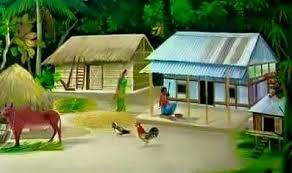 2য় অধ্যায় থেকে নতুন করে 20টি বহুনির্বাচনি প্রশ্ন তৈরি করবে।
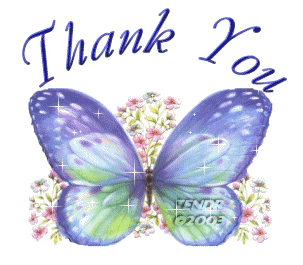 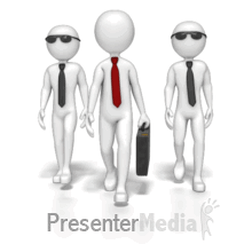